Welcome to Faculty Senate!
Colter Ellis 
Faculty Senate Chair 
Associate Professor of Sociology
Gentle Reminders
Faculty Senate is an open and public meeting

Please, only Senators speak in the meeting, unless you are specifically called on by the Chair or Chair-elect to speak

Public may address the Senate at end of the meeting during public comment
Welcome Remarks from President Cruzado
Approval of FS Minutes from May 3, 2023
Do I have a motion to approve?

Any Discussion?

All those in favor of the motion indicate by saying aye 

Those not in favor of the motion indicate by same sign
Call for Nominations for Chair-Elect
Are there any nominations?
 
If yes, is there a second?
Call for Nominations for Chair-Elect
Is there a motion to hold the vote today? 

Do I have a second? 

Vote on the motion to hold a vote today.
Vote for Chair-Elect
If the vote passes, will those under consideration kindly step out of the room? 

Discussion about candidate(s)
Vote for Chair-Elect
Do I have a motion to move to a vote? 

Do I have a second? 

Vote for the candidate(s) 

Invite candidates back into the room
Congratulations to our new Chair-Elect!
Welcome to our New Senators
We’re the chief governance body of the faculty

We have the authority to frame policies, procedures and standards of the Faculty Handbook.  

We have the responsibility to foster (and protect) a climate of academic freedom
Welcome to our New Senators
Chair Executive Steering of Faculty Senate
President’s Executive Council (PEC)
Academic Council
Joint Academic Governance (JAGs)
University Curriculum and Programs (CPC)
Graduate Council
Planning Council
Budget Council
Research Council
Outreach and Engagement Council 
Diversity Council
ADA Advisory Committee
Transportation Advisory Committee
University Retention, Tenure and Promotion
Chair Faculty Affairs Committee
Welcome to our New Senators
I ask that you

Represent your faculty as best you can

Take notes 

Send those notes to your faculty
FYI Items
Learning Management System Update 
Two finalist vendors, Instructure (Canvas) and Desire2Learn (Brightspace) 
Desired transition date of Fall 2024 
Humanities, Arts, and Social Sciences Faculty Charrette 09.14.2023
Brainstorm and gather ideas on various ways we can support your scholarship
Thursday, Sept. 14, from 3:30-5 p.m
Please RSVP at link in the agenda
Hispanic Heritage Month 2023
Author & Poet Javier Zamora 
September 19th, 7:00pm 
Tickets are free
Information Updates
Update from the 2023 Summer AI-Generated Text Working Group
Dr. Michael Babcock  
 Director of the Center for Faculty Excellence
Dr. Michelle Miley 
CLS Associate Dean
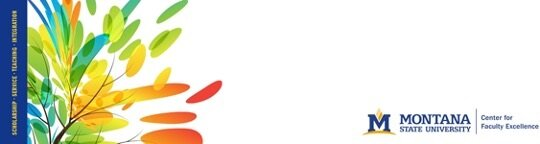 Center for Faculty Excellence
Director:
Michael Babcock
mbabcock@montana.edu


Assistant Director:
Nika Stoop
nikastoop@montana.edu
Instructional Designer:
Ken Silvestri
kenneth.silvestri@montana.edu


Program Coordinator:
Emily Smith
emily.smith41@montana.edu
Moving to the 3rd Floor of the Library this week
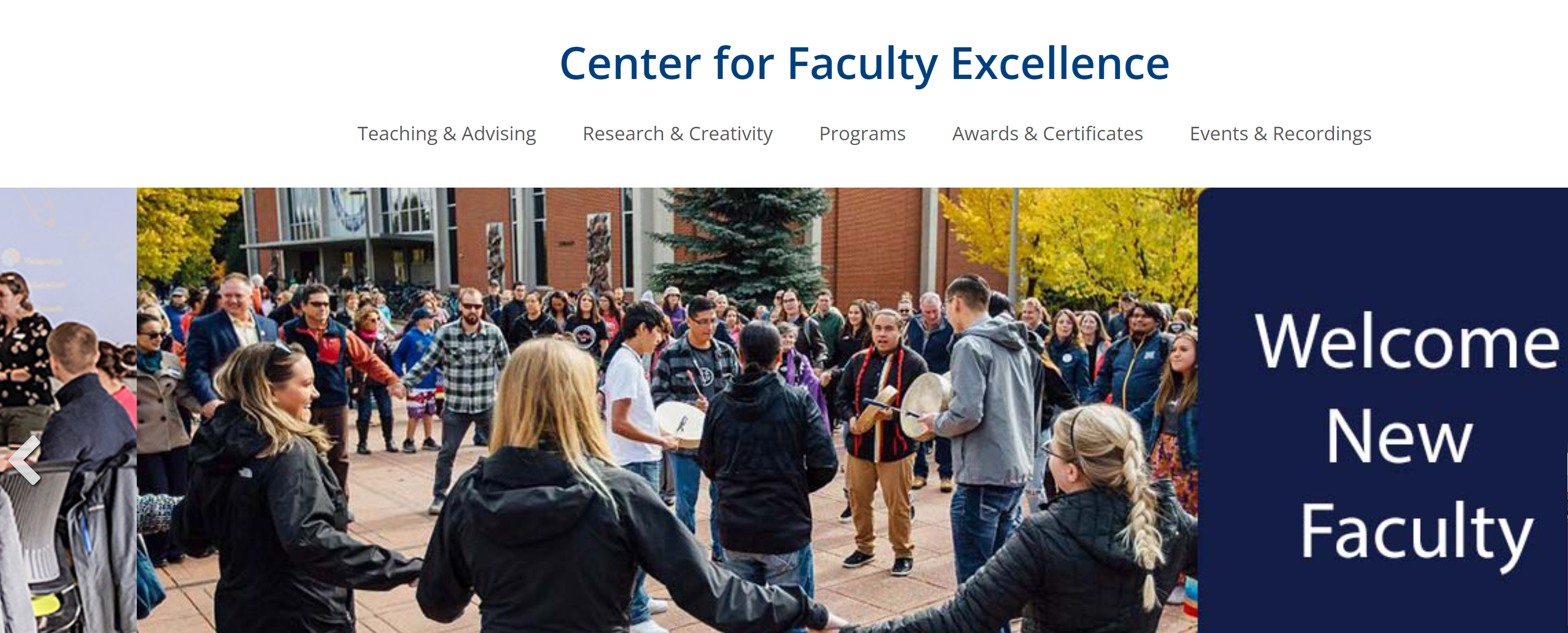 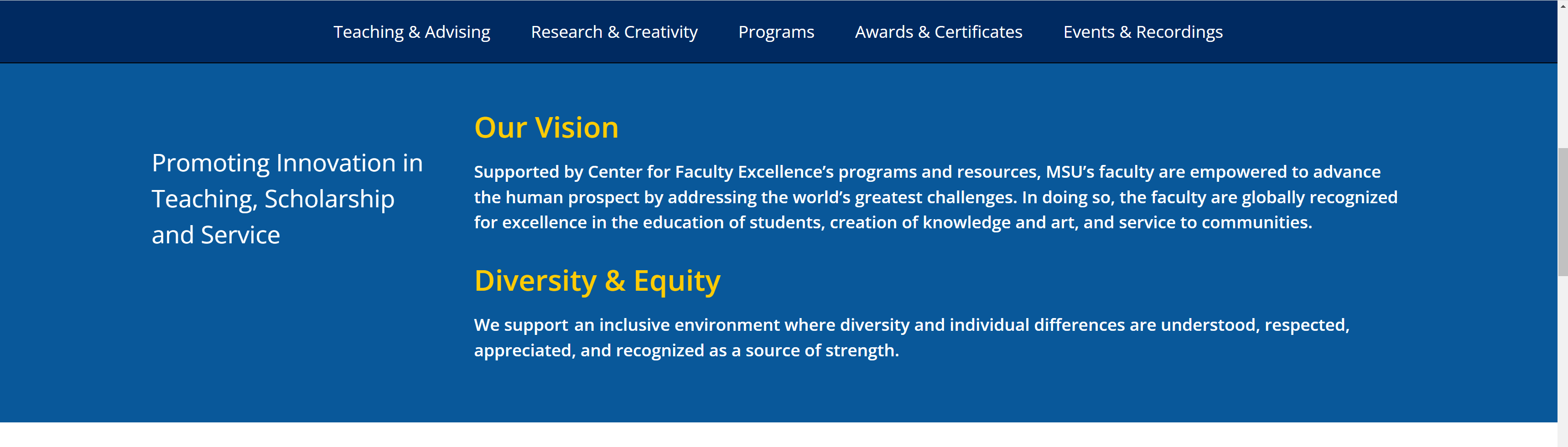 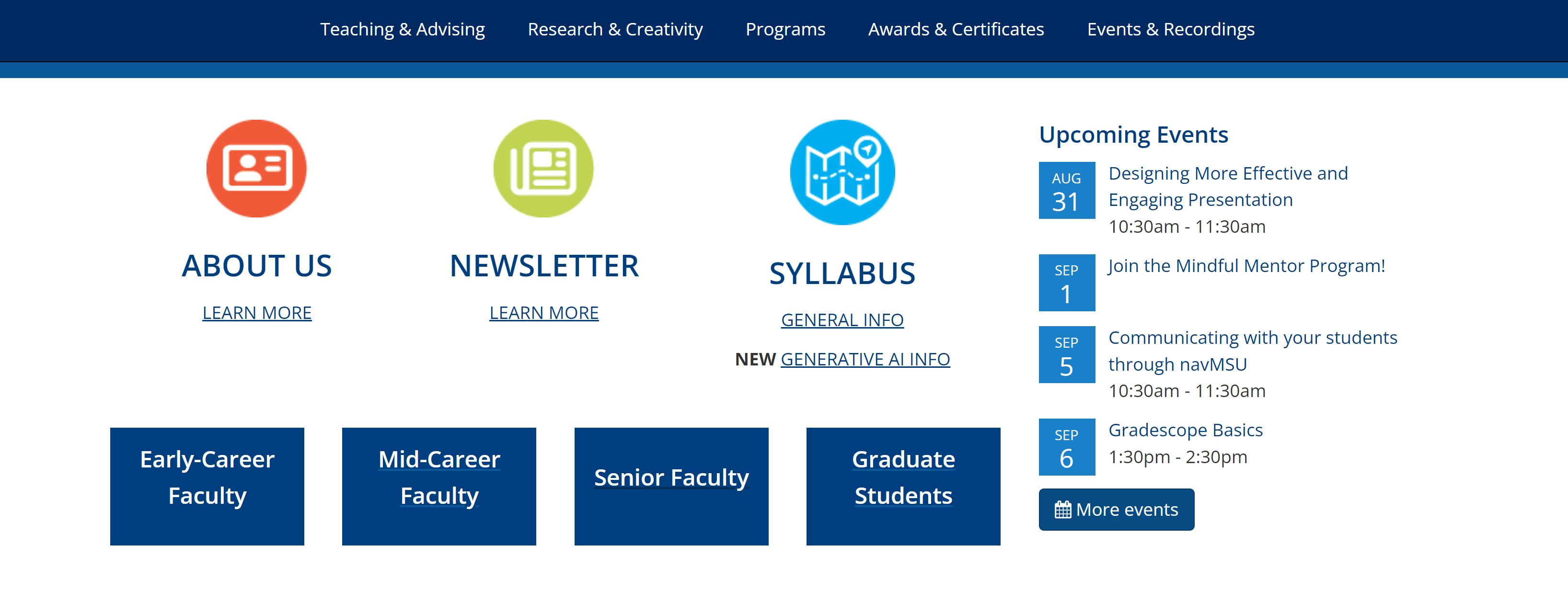 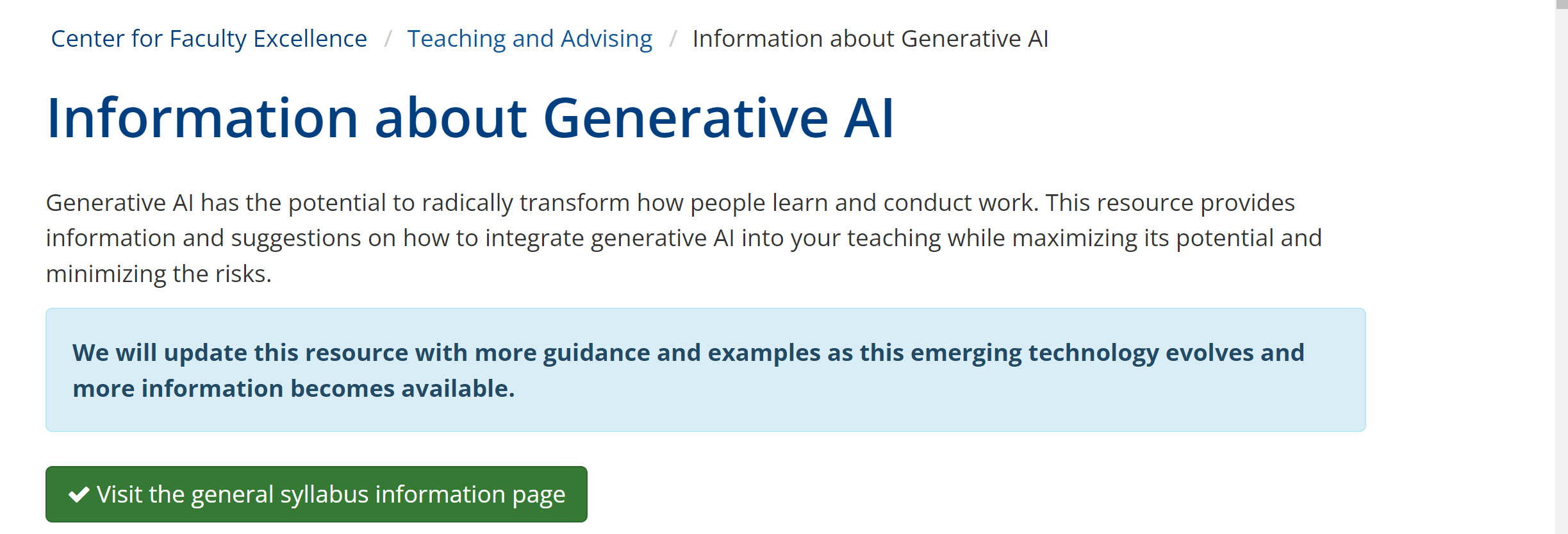 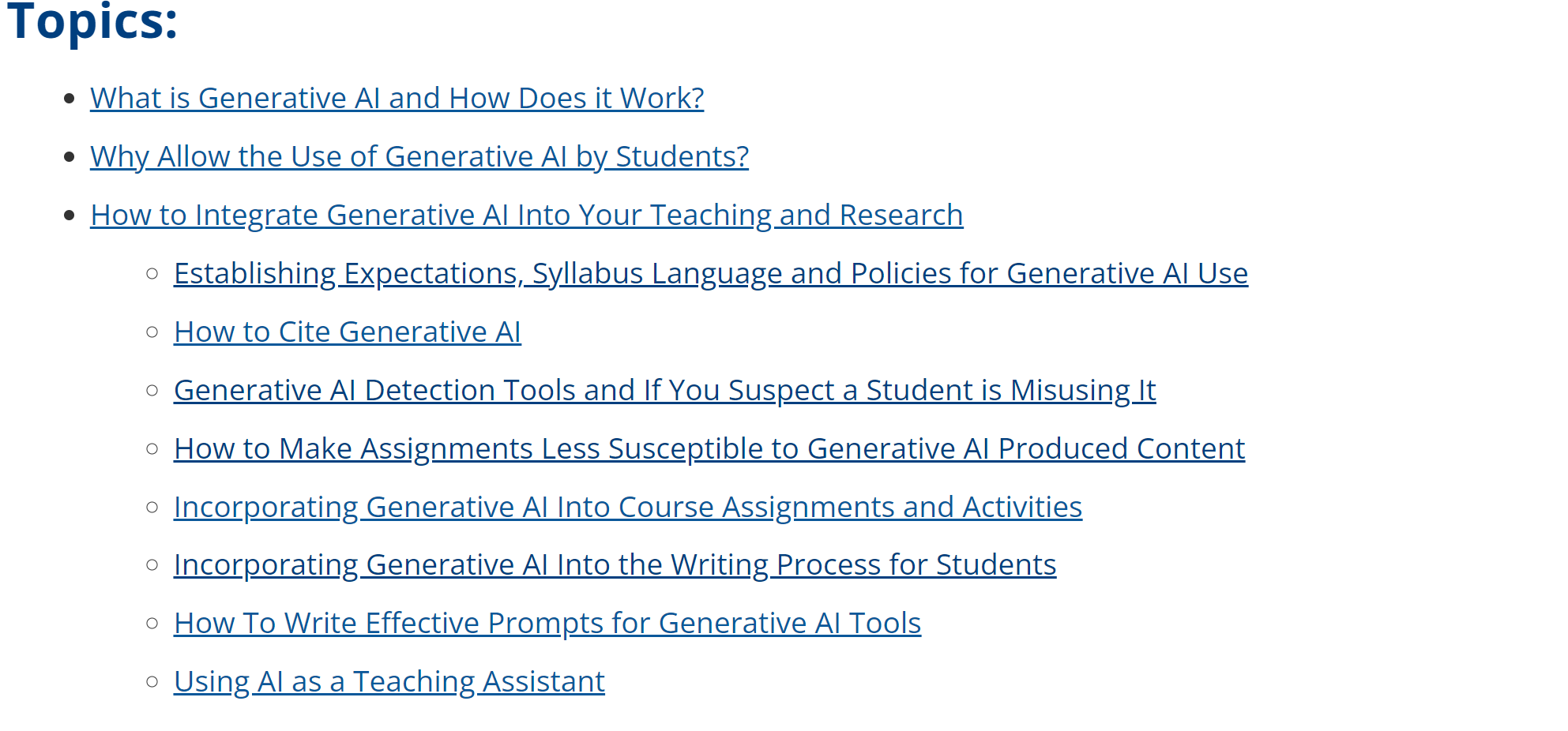 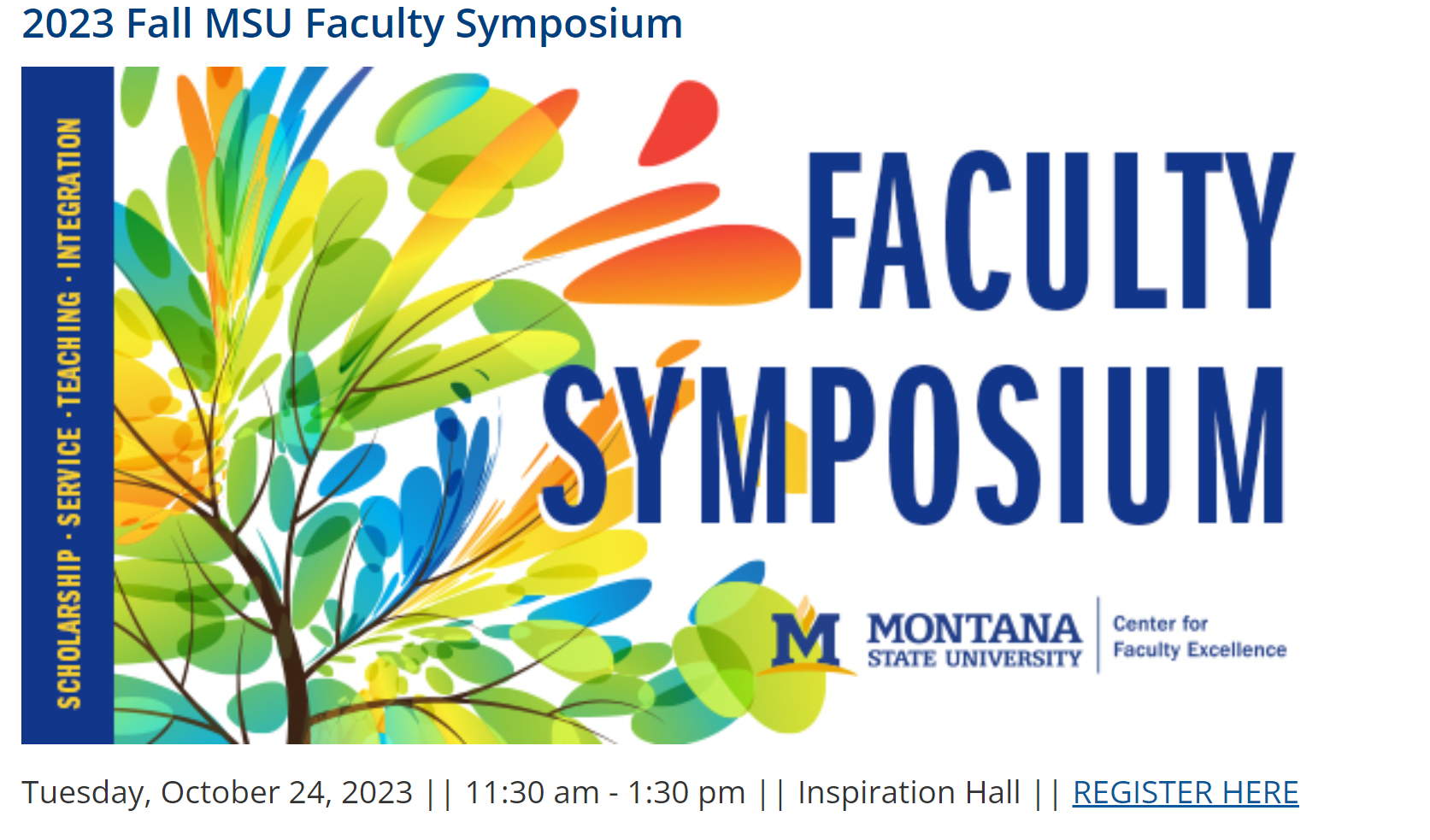 Generative AI Faculty Symposium
October 24th
11:30 am - 2 pm
Undergraduate Courses and Programs
Courses—First Reading 
ARTH 343 : Modern Art in Italy
BIOO 315 : Aquatic Insects
MUSI 124 : Musical Objects: Knowledge & Fluency
MUSI 125 : Elements of Large-Scale Musical Design
MUSI 137 : Foundations of Aural Perception
MUSI 220 : Music Theory of Tonal Music
MUSI 221 : Theory in 19th-Century Repertoire
MUSI 222 : Theory in 20th-Century Repertoire
MUSI 223 : Theory in Popular Music
PSCI 448 : The Politics of Climate Change
STAT 456 : Bayesian Statistical Inference
Undergraduate Courses and Programs
Course Changes — First Reading
ESOF 422 : Advanced Software Engineering: Cybersecurity Practices
Senate Open Discussion
Public Comment
Do I have a motion to adjourn?

Second?  

See you in two weeks!
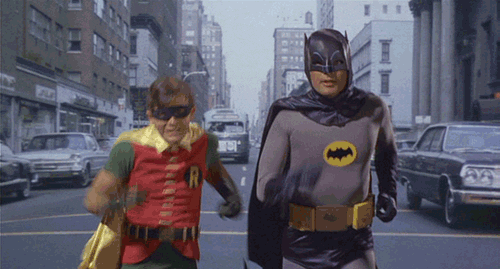 Same-Bat-Time